Metodología de enseñanza-aprendizaje utilizada por los docentes y su incidencia en el rendimiento académico de los estudiantes en las asignaturas del eje de formación profesional de la primera etapa de formación de la carrera de Ingeniería Electrónica en Telecomunicaciones del Departamento de Eléctrica y Electrónica sede Sangolquí de la Escuela Politécnica del Ejército.
Maestría en Docencia Universitaria
Autor: Ing. María Esthela Freire V.
Director:  Dr. Marco Muñoz
Junio 2013
METODOLOGÍA DOCENTE & RENDIMIENTO ACADÉMICO
Conocimiento y Educación Superior
T
ES
Bachelard CV 
& CC= E+R
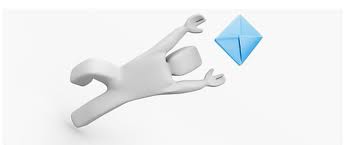 recibida
SH
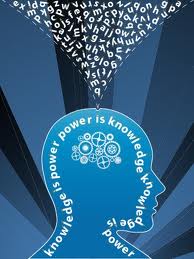 Enseñanza - aprendizaje
Descartes 
R fuente C
“Pienso y 
luego existo”
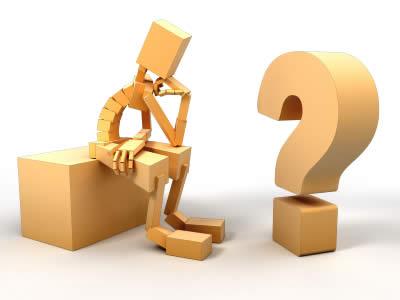 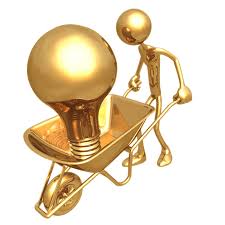 investigación
experiencia
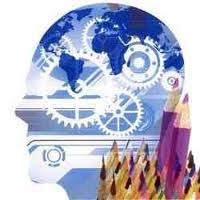 razonada
Hume 
C=E
HI
leyes
principios
teorías
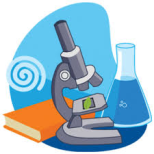 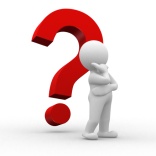 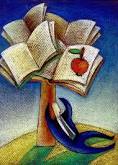 usar R
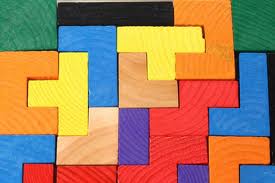 C
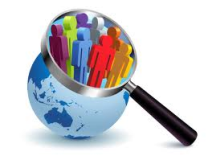 objetivo C
Resuelve 
problemas
aprendida
Conocimiento traído
Conocimiento  nuevo
C conocimiento           E experiencia        CV conocimiento vulgar	      SC Sociedad del conocimiento
HI habilidades intelectuales      T tiempo   R razón	SH Ser Humano  ES educación superior     CC conocimiento científico
METODOLOGÍA DOCENTE & RENDIMIENTO ACADÉMICO
María Esthela Freire V.
Formación integral del estudiante
Centrada en el aprendizaje
Retos Educación Superior
Actividades de enseñanza – aprendizaje  similares a la realidad
Taylor, 2008  “las universidades en particular estimularán las fuerzas impulsadoras de la transformación hacia una sociedad del conocimiento global”
Formación en competencias
Nuevos 
aprendizajes
C conocimiento	CO competencias	ES educación
METODOLOGÍA DOCENTE & RENDIMIENTO ACADÉMICO
María Esthela Freire V.
Retos Educación Superior
Clasificación competencias
Profesionales
Básicas
Personales
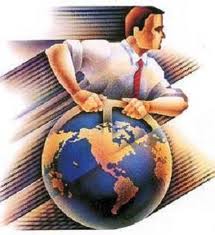 Aprendizaje
SEC
Personalidad Éxito función
Específicas
Genéricas
CO
Profesión
perfil
todo universitario
30 CO
Nivel cognitivo
para ejecutar una tarea
CR
SP
disciplina científica y profesión
aprendizaje
comunicación
almacena
capta
registra
significado
desempeño función
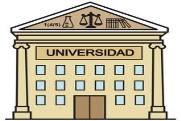 CO competencias 	SEC Secundaria
CR creatividad	SP solución de problemas
METODOLOGÍA DOCENTE & RENDIMIENTO ACADÉMICO
María Esthela Freire V.
Metodología de enseñanza
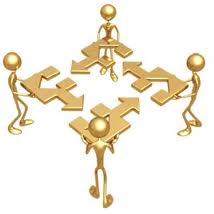 como hacer
 algo
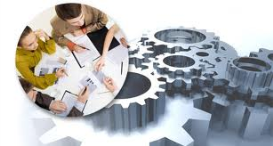 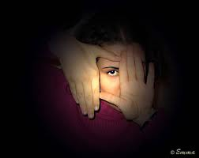 técnicas
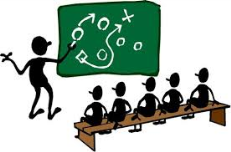 forma
conjunto
MD
CO informa
M
M
procedimientos
conocer
crear conocimiento
ayudan
Instrumento objetivo A
genere investigación
comprender
producir ciencia
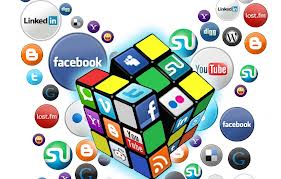 Conductista
Cognitivo
enfoques
Metodología activa
ET permiten organización distinta de los A y construcción C
Permite adquirir C y reflexionar
MD
Constructivista
Sociocrítico
C conocimientos    M método        MD metodología     A aprendizajes
ET estrategias      CO contenidos        AS aprendizaje significativo
METODOLOGÍA DOCENTE & RENDIMIENTO ACADÉMICO
María Esthela Freire V.
El Docente – Proceso enseñanza-aprendizaje
Colén ÉXITO
A
CD
dinamizador del aprendizaje
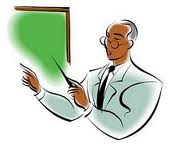 posee
CO
orienta los retos y esfuerzos
a vencer dificultades
D
C
E
mediador
OB
Sin reducir grado de dificultad
comunica
CO
Dispositivo didáctico
Adquisición competencia
CG
organiza
=>
conseguir
Seguimiento proceso
A P&R
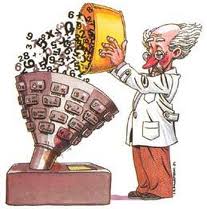 Centrado en el estudiante
Aprender a lo largo de la vida
La clase es una comunidad
Cesión del protagonismo
Reducción clase magistral
AS
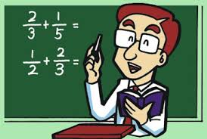 Preparar actividades, tareas que estimulen
Implica revisar su metodología
P
CD conocimiento didáctico    P&R pertinentes y relevantes     AS aprendizaje significativo    D docente 
CO contenido    OB objetivos      A aprendizajes      CG características del grupo        C conocimientos     E estudiante
METODOLOGÍA DOCENTE & RENDIMIENTO ACADÉMICO
María Esthela Freire V.
Metodología de enseñanza
Metodología Tradicional
E asuma un papel activo en la construcción C
Intercambie experiencias opiniones compañeros
Reflexione sobre lo que hace, realice propuestas
Interactúe con el entorno trabaje en proyectos, estudie casos
Desarrolle autonomía del pensamiento, sea crítico, autoevalúe
Metodología activa o participativa
Objetivos
Poner en práctica MD
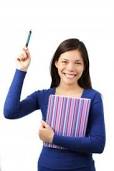 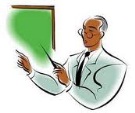 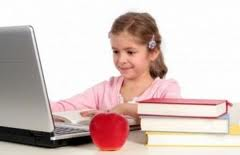 aprendizaje
integral
una voluntad 
de cambio
Técnica
Aprendizaje cooperativo
Aprendizaje basado en problemas
Método del caso
Técnica tradicional continuará en el aula junto con otras técnicas
Clase magistral
C conocimientos    D docente        MD metodología     A aprendizajes     HD habilidades destrezas 
ET estrategias      CO contenidos   AS aprendizaje significativo     EA enseñanza aprendizaje  OB objetivos
E estudiante
METODOLOGÍA DOCENTE & RENDIMIENTO ACADÉMICO
Establecimiento y comunicación de objetivos de aprendizaje
Desarrollo: identificar logros y evidenciar casos de mejora
Valoración del trabajo realizado y el alcance de los objetivos.
María Esthela Freire V.
Técnicas Metodología activa y Rol del Docente
Entender procesos de aprendizaje y asumir el reto
Guiar al estudiante, buscar que se convierta en protagonista  
Crear escenarios adecuados
Pone recursos y actividades que construyan C sólidos y autónomos
Equilibrar tarea docente e investigadora
Debe actualizarse en su área de competencia
Producir y diseñar recursos didácticos apoyado TICs
Seguimiento y evaluación de aprendizajes
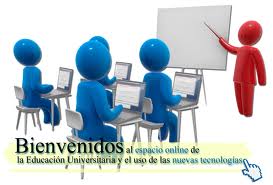 Rol D
Águeda -Trabajo docente en el aula
PD
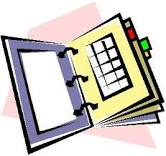 Revisar y reflexionar práctica docente
TICs tecnologías de información y comunicación  D docente        MD metodología
PD portafolio docente      E estudiante   OB objetivos
METODOLOGÍA DOCENTE & RENDIMIENTO ACADÉMICO
María Esthela Freire V.
Evaluación y Rendimiento Académico
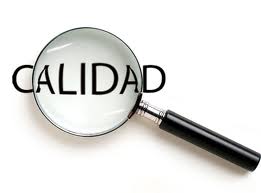 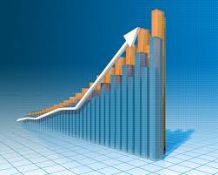 RA
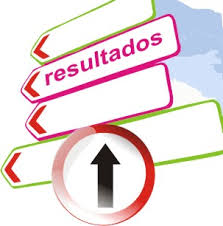 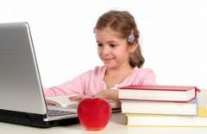 C adquiridos
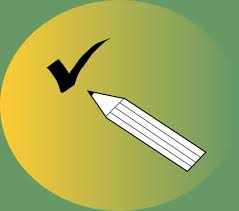 E
obtenidos
A
evaluar
CA desarrolladas
E
EV
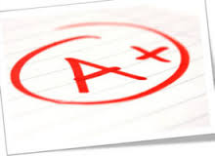 expresados
indicador
H obtenidas
CL
Evalúa resultados de aprendizaje
EV permite mejorar el proceso de EA
Docente debe valorar A no sancionar
Estudiante debe reflexionar lo aprendido, errores, vacíos
EV por competencias
Nivel competencia - instrumento
C conocimientos  D docente        MD metodología      RA rendimiento académico
EV evaluación      CA capacidades     H habilidades       E enseñanza      CL calificación   A aprendizaje
METODOLOGÍA DOCENTE & RENDIMIENTO ACADÉMICO
María Esthela Freire V.
Investigación – Planteamiento del problema
La presente investigación se realizó en la carrera de Ingeniería Electrónica en Telecomunicaciones sede Sangolquí del departamento de Eléctrica y Electrónica de la ESPE, proponiendo evaluar la incidencia entre dos variables; la metodología de enseñanza – aprendizaje utilizada por los docentes en la primera etapa de formación y el rendimiento académico en las asignaturas correspondientes al eje de Formación Profesional.
La globalización en la SC requiere un formación integral
La formación de profesionales competentes que respondan a las necesidades de la sociedad
Innovación educativa permitirá alcanzar las competencias y que su éxito depende del dispositivo didáctico y el seguimiento
La universidad ecuatoriana tiene como objetivo mejorar la calidad académica
Calidad académica cuestionada en la universidad ecuatoriana (Mandato 14) formación académica y tiempo de dedicación
La calidad de enseñanza es la tarea docente es guiada por una metodología de enseñanza haciendo uso de técnicas que permitan lograr un aprendizaje apropiado
P l a n t e a m i e n t o
SC Sociedad del conocimiento
METODOLOGÍA DOCENTE & RENDIMIENTO ACADÉMICO
María Esthela Freire V.
Investigación – Planteamiento del problema
Docencia es el pilar fundamental ES e incluye conocimientos disciplinarios,  pedagógicos, curriculares y sobre el aprendizaje; que implica utilizar estrategias pedagógicas innovadoras que permita pasar de transmitir conocimientos académicos a construir competencias y capacidades  para que el estudiante aprenda a aprender a lo largo de la vida.
Pretende analizar cómo enseña el docente y cómo aprenden los estudiantes de esta práctica
Cuál es el rendimiento académico de los estudiantes 
El portafolio docente esta  apoyando la labor docente.
 Se están desarrollando los aprendizajes que deben lograr los estudiantes especificados en las competencias detallado en el plan de clase contiene objetivos, contenidos, metodología docente (técnicas, estrategias de enseñanza)
Relevancia social al contar con conocimientos sólidos para continuar con la siguiente etapa
Relevancia institucional tiene como objetivo fortalecer la formación integral y mejorar la calidad educativa
J u s t i f i c a c i ó n
SC Sociedad del conocimiento     DEE Departamento de Eléctrica y Electrónica 
ESPE Escuela Politécnica del Ejército
METODOLOGÍA DOCENTE & RENDIMIENTO ACADÉMICO
María Esthela Freire V.
Investigación – Planteamiento del problema
Directos
	Estudiantes, docentes, ESPE podrán tener propuestas para fortalecer el ejercicio
	docente
Indirectos
Empresas públicas y privadas; el público que recibe el servicio de estas empresas.
Beneficiarios
La investigación es viable pues no reviste de exigencias económicas y existe acceso a la información, será proporcionada pro DEE, estudiantes y docentes
La investigación no tiene limitaciones, es de interés del DEE ESPE y ofrece las facilidades de acceso a la información, y para los docentes, estudiantes y comunidad en general
Determinar el nivel de incidencia de la Metodología de enseñanza - aprendizaje utilizada por los Docentes en el rendimiento académico de los estudiantes de la Carrera de Ingeniería Electrónica en Telecomunicaciones del Departamento de Eléctrica y Electrónica sede Sangolquí de la Escuela Politécnica del Ejército, en el período académico septiembre 2011 – febrero 2012.
O b j e t i v o
General
SC Sociedad del conocimiento     DEE Departamento de Eléctrica y Electrónica 
ESPE Escuela Politécnica del Ejército
METODOLOGÍA DOCENTE & RENDIMIENTO ACADÉMICO
María Esthela Freire V.
Investigación - Objetivos
Analizar el Diseño y Planificación de las asignaturas del eje de formación profesional en la primera etapa de formación de la carrera de Ingeniería Eléctrica en Telecomunicaciones. 

Analizar las implicaciones de la Metodología de enseñanza utilizada por el Docente Universitario en el eje de formación profesional en la primera etapa y su incidencia en el rendimiento académico en las asignaturas del eje de formación profesional del futuro ingeniero Electrónico en Telecomunicaciones de la Escuela Politécnica del Ejército.

Identificar la Metodología utilizada por los docentes en el proceso de enseñanza – aprendizaje en las asignaturas del eje de formación profesional de la primera etapa de formación. 

Identificar los niveles de rendimiento académico logrado por los estudiantes investigados.

Analizar el proceso de Evaluación de aprendizajes  aplicado en las asignaturas del eje de formación profesional en la primera etapa de formación de la carrera de Ingeniería Electrónica en Telecomunicaciones.

Plantear una propuesta alternativa .
O b j e t i v o s
Específicos
METODOLOGÍA DOCENTE & RENDIMIENTO ACADÉMICO
María Esthela Freire V.
Procesamiento y análisis de los instrumentos de investigación
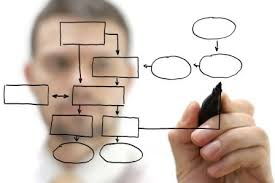 Instrumentos 
investigación
Metodología EA
Tipo de 
investigación
Rendimiento académico
malla curricular
portafolio docente
reporte calificaciones
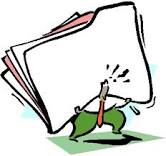 correlacional
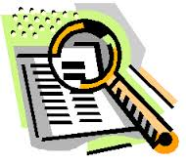 Análisis y diseño planificación
Metodología de enseñanza
Técnica de 
investigación
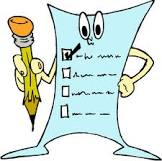 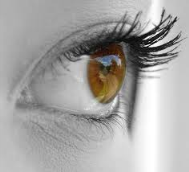 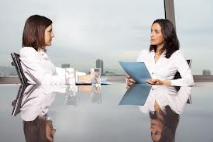 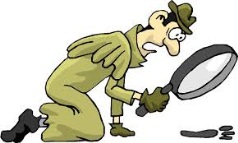 Observar la metodología
Nivel logro competencias
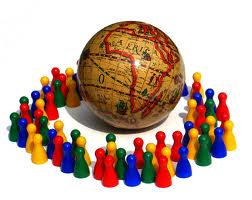 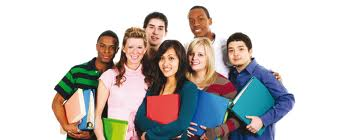 Estudiantes
Docentes
Directivos
Población
Muestra
Debido a que la población es numéricamente pequeña se utilizará toda la población y no se realizará ningún cálculo de muestreo m-n.
Primera etapa
asignaturas eje FP
carrera IET ESPE
FP formación profesional     DEE Departamento de Eléctrica y Electrónica 
ESPE Escuela Politécnica del Ejército       IET Ingeniería Electrónica en Telecomunicaciones
METODOLOGÍA DOCENTE & RENDIMIENTO ACADÉMICO
María Esthela Freire V.
Resultados – análisis documental
Encuestas docentes y estudiantes
la metodología
el contenido
la relación docente estudiante 
los recursos didácticos
Logro competencias
Observación
Esquema
Estudiantes aprobados y reprobados por asignatura
Estudiantes aprobados y reprobados en todas las asignaturas
Promedio general de los estudiantes  en todas las asignaturas
Factores
Esquema 5 – Totalmente de acuerdo   4 - De acuerdo  3 - Medianamente de   acuerdo    2 - En desacuerdo   1 - Totalmente en desacuerdo
METODOLOGÍA DOCENTE & RENDIMIENTO ACADÉMICO
María Esthela Freire V.
Comprobación de Hipótesis
E enseñanza  A aprendizaje ES estudiantes C conocimiento  D docente
CP competencias
METODOLOGÍA DOCENTE & RENDIMIENTO ACADÉMICO
María Esthela Freire V.
Comprobación de Hipótesis - Metodología
La validación  estadística de los resultados para la prueba de hipótesis con los datos cualitativos se utilizó la prueba estadístico de contraste Chi cuadrado y para datos cuantitativos se utilizó el análisis de varianza Anova de un factor de Fisher que permitió encontrar si existían diferencias entre las notas y la prueba Tukey para determinar la homogeneidad estadísticamente de los grupos y visualizar  cuál es la asignatura de más alto rendimiento.
Ho: Qué las técnicas e instrumentos didácticos  para el desarrollo del proceso de enseñanza – aprendizaje empleados por el docente,  no incide en los estudiantes de las asignaturas de: Circuitos eléctrico I, Dispositivos y Mediciones, Circuitos Eléctricos II, Circuitos Digitales y Electrónica I de la Carrera de Ingeniería Electrónica en Telecomunicaciones de la Escuela Politécnica del Ejército sede Sangolquí en el período Septiembre 2011 – Febrero 2012.
H1: Qué las técnicas e instrumentos didácticos para el desarrollo del proceso de enseñanza – aprendizaje empleados por el docente,  si incide en los estudiantes de la asignatura de Circuitos Eléctricos I, Dispositivos y Mediciones, Circuitos Eléctricos II, Circuitos Digitales y Electrónica I de la Carrera de Ingeniería Electrónica en Telecomunicaciones de la Escuela Politécnica del Ejército sede Sangolquí en el período Septiembre 2011 – Febrero 2012.
Hipótesis I
Para la comprobación estadística de las hipótesis  se aplica la Prueba de contraste Chi cuadrado
Nivel de Significancia: α=0.05 que indica que existe 0.95 de probabilidad que Hipótesis nula es verdadera.
Grados de libertad: df = (c – 1) X (f – 1) = (15 – 1) X (5 – 1) = (14) X (4) = 56.
METODOLOGÍA DOCENTE & RENDIMIENTO ACADÉMICO
María Esthela Freire V.
Comprobación de Hipótesis
Tabla frecuencias datos esperados
Tabla frecuencias datos observados
CHIC > CHIT
rechaza Ho
Conclusión
las técnicas e instrumentos didácticos para el desarrollo del proceso de enseñanza – aprendizaje empleados por el docente,  si incide en los estudiantes de las asignaturas
Aplicado EC X2=174.36 => Chi calculado
Aplicado EC X2=174.36 => Chi calculado
CHI cuadrado tabulado  74.468,
CHI cuadrado tabulado  74.468,
EC estadístico de contraste  CHIC Chi cuadrado calculado
CHIT Chi cuadrado tabulado
METODOLOGÍA DOCENTE & RENDIMIENTO ACADÉMICO
María Esthela Freire V.
Comprobación de Hipótesis
Ho: Que los estudiantes no están de acuerdo con su nivel de logro de aprendizaje que tiene al momento con los métodos y técnicas utilizados por el docente en cada asignatura
H1: Que los estudiantes si están de acuerdo con su nivel de logro de aprendizaje que tiene al momento con los métodos y técnicas utilizados por el docente en cada asignatura
Hipótesis II
Para la comprobación estadística de las hipótesis  se aplica la Prueba de contraste Chi cuadrado
Nivel de Significancia: α=0.05 que indica que existe 0.95 de probabilidad que Hipótesis nula es verdadera.
Grados de libertad: df = (c – 1) X (f – 1) = (5 – 1) X (5 – 1) = (4) X (4) = 16.
METODOLOGÍA DOCENTE & RENDIMIENTO ACADÉMICO
María Esthela Freire V.
Comprobación de Hipótesis
Tabla frecuencias datos observados
Tabla frecuencias datos esperados
Aplicado EC X2=72.26 => Chi calculado
CHIC > CHIT rechaza Ho
CHI cuadrado tabulado   26.29
Los estudiantes si están de acuerdo con su nivel de logro de aprendizaje que tiene al momento con los métodos y técnicas utilizados por el docente en cada asignatura
Conclusión
EC estadístico de contraste  CHIC Chi cuadrado calculado
CHIT Chi cuadrado tabulado
METODOLOGÍA DOCENTE & RENDIMIENTO ACADÉMICO
María Esthela Freire V.
Comprobación de Hipótesis
Para comprobar la incidencia de la metodología de enseñanza – aprendizaje en el rendimiento académico de los estudiantes se analizaron los promedios finales de los estudiantes  de las asignaturas. Se utilizó el Análisis de varianza (ANOVA) de un factor que  permitirá conocer si existe alguna diferencia de valores entre los promedios de las diferentes asignaturas y posteriormente se utilizó el método de Tukey para encontrar  la diferencia entre los promedios de cada asignatura.
Ho: No hay diferencia entre los promedios de las notas de cada asignatura.
H1: Existe diferencia entre los promedios de las notas de cada asignatura.
Nivel de significancia: α = 0.05.
Región Crítica:
Grados de libertad:  
ν1 = k -1 = 5-1  =  4 
ν2 = N – K = 156-5  = 151, donde K: número de asignaturas y N: el número de total de notas.
Hipótesis III
METODOLOGÍA DOCENTE & RENDIMIENTO ACADÉMICO
María Esthela Freire V.
Comprobación de Hipótesis
Anova de 1 factor
Datos HSD de Tukey
Decisión: Se rechaza Ho y se concluye que existe diferencia entre los promedios de las notas de cada asignatura.
Al realizar las comparaciones múltiples, se definieron dos grupos y se observa que el promedio de la asignatura de Circuitos Eléctricos II es la más alta; lo que se podría interpretar cómo que es el que más  utiliza métodos y técnicas de enseñanza de acuerdo al modelo educativo de la ESPE.
METODOLOGÍA DOCENTE & RENDIMIENTO ACADÉMICO
María Esthela Freire V.
Análisis estadístico – Metodología, logro competencias y rendimiento
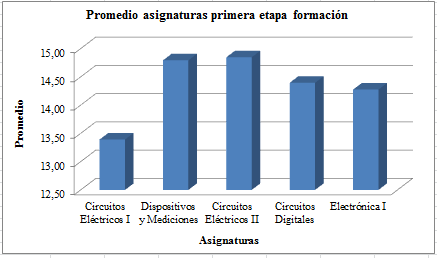 E enseñanza  A aprendizaje ES estudiantes C conocimiento  D docente
METODOLOGÍA DOCENTE & RENDIMIENTO ACADÉMICO
María Esthela Freire V.
Análisis estadístico – Metodología, logro competencias y rendimiento
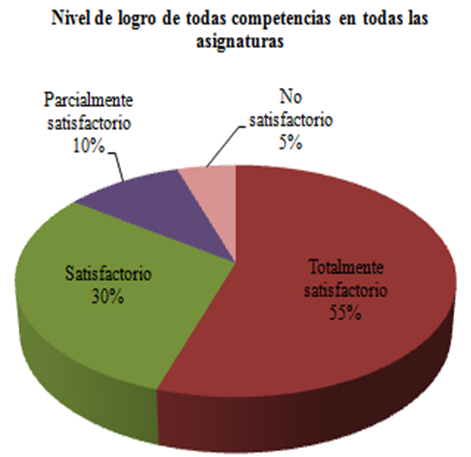 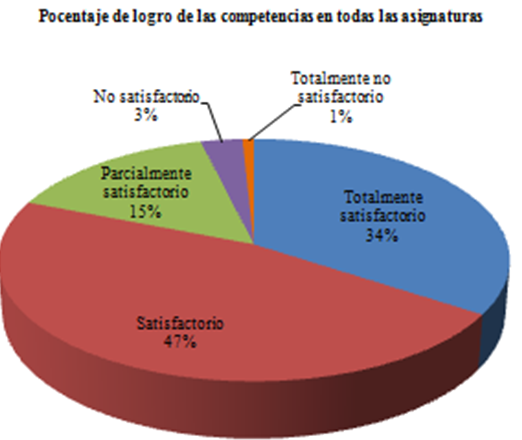 Estudiantes
Docentes
E enseñanza  A aprendizaje ES estudiantes C conocimiento  D docente
METODOLOGÍA DOCENTE & RENDIMIENTO ACADÉMICO
María Esthela Freire V.
Conclusiones
La planificación de las asignaturas están estructuradas bajo en enfoque de competencias, los contenidos y red lógica de asignaturas congruentes al perfil profesional que considera los requerimientos de la sociedad y sectores productivos

El modelo educativo diseñado por la ESPE y disponible en el portafolio docente compatible con la misión, visión institucional, constitución de la república del Ecuador, Ley Orgánica de Educación Superior, informes de organismos internacionales, misión y visión de los diferentes entes reguladores de la Educación Superior del Ecuador.

La evaluación toma en cuenta instrumentos sugeridos para la evaluación de competencias los mismos que son puestos a disposición de los docentes en el portafolio docente, los cuales deben ser revisados y modificados de acuerdo al criterio de cada docente y en muchos casos consensuados con los estudiantes.

La metodología de enseñanza utilizada por los docentes es una mezcla de la metodología convencional con el uso de algunas estrategias didácticas propuestas por la metodología activa o participativa, por lo que difiere de lo propuesto en el modelo educativo. 

La metodología actual utilizada por los docentes consiguen que los estudiantes aprueben en un  76% de la población investigada  pero con un promedio general de 14.34 puntos, nota muy cercana a la nota mínima que es 14.00 puntos. Y la asignatura de Circuitos Eléctricos II es la de más alto puntaje.
METODOLOGÍA DOCENTE & RENDIMIENTO ACADÉMICO
María Esthela Freire V.
Recomendaciones
Mejorar la planificación de la clase y hacer uso de las técnicas que sugiere la metodología activa o participativa para carreras de ingeniería con la finalidad que los estudiantes participen activamente en el proceso y construyan el conocimiento. Esta planificación debe ser elaborada por los docentes y reflexionada cada vez ya que dependerá del tema de estudio y de las actividades que se promueven en el aula, sin descuidar el ambiente en que se desarrollará.

La planificación de las actividades deben en lo posible incluir problemas a los que se enfrentará el profesional, para conseguir despertar el interés e inducir al estudiante a que investigue, analice, compare pero también que trabaje en equipo asegurándose que todos aprendan.

Implementar la propuesta que se realiza como una Guía de apoyo al profesorado universitario para mejorar el proceso de enseñanza – aprendizaje universitario que exige la sociedad actual.

Programar evaluaciones para determinar si existe mejoras en  nivel de satisfacción en los aprendizajes de los estudiantes al utilizar las técnicas de la metodología activa.
María Esthela Freire V.
Propuesta de la Metodología Activa o Participativa “	EL APRENDIZAJE BASADO EN PROBLEMAS EN EL AULA UNIVERSITARIA”
Introducción
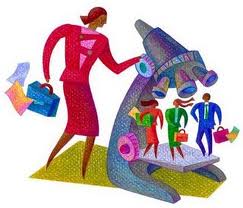 Conocimientos
cambiar enseñanza
ahora
centrada estudiante
Declaración Bolonia
Competencias
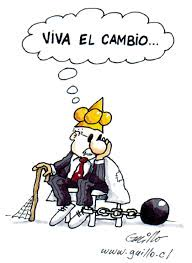 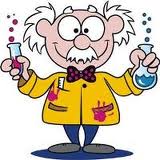 renovar conocimientos
innovar 
trabajar en equipo
comunicarse efectivamente
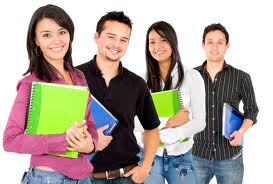 tradicional
muchos
MD
cambio
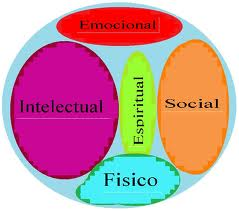 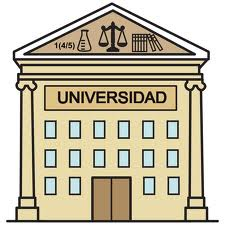 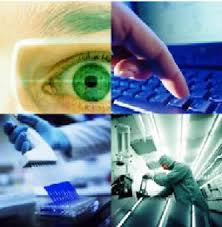 Técnicas activas – carrera técnicas

Aprendizaje cooperativo
Aprendizaje Basado en Problemas ABP
Método del Caso
Nuevas MD
investigaciones
formación integral
MD metodología  D docente   ES estudiantes    AS aprendizaje significativo
ABP aprendizaje basado en problemas
María Esthela Freire V.
Propuesta de la Metodología Activa o Participativa “	EL APRENDIZAJE BASADO EN PROBLEMAS EN EL AULA UNIVERSITARIA”
Objetivos
Contribuir con la labor docente de la ESPE propiciando el uso de las técnicas de la Metodología activa o participativa en las carreras de ingeniería, mediante la elaboración de una Guía, con la finalidad que sea un instrumento de apoyo al profesorado universitario para mejorar el proceso de enseñanza – aprendizaje universitario que exige la sociedad actual.
General
Analizar las características, proceso de aprendizaje, elementos y condiciones que requiere la utilización de las técnicas del ABP dentro de la Metodología Activa o Participativa

Ejemplificar el diseño de problemas para la técnica del ABP que ayude en su labor al docente y permita alcanzar las competencias definidas en cada asignatura en su máximo grado.
.
Específicos
María Esthela Freire V.
Propuesta de la Metodología Activa o Participativa “	EL APRENDIZAJE BASADO EN PROBLEMAS EN EL AULA UNIVERSITARIA”
Metodología activa - características ABP
Qué los ES asuman la responsabilidad de su propio aprendizaje.
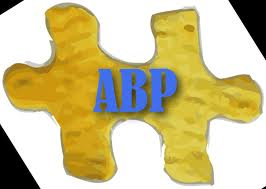 Qué el problema planteado refleje situaciones relacionadas al ámbito profesional.
Qué el problema planteado tenga múltiples soluciones para potenciar la investigación
busca
Qué exista cooperación entre el grupo de ES
Qué permita realizar un análisis de lo aprendido así como de los conceptos y principios que se han trabajado
Qué exista una autoevaluación una vez que se concluya con la solución del problema, la unidad o el tema
Qué la evaluación del aprendizaje sea centrada en el progreso de los ES y las competencias establecidas
MD metodología  D docente   ES estudiantes
ABP aprendizaje basado en problemas
María Esthela Freire V.
Propuesta de la Metodología Activa o Participativa “	EL APRENDIZAJE BASADO EN PROBLEMAS EN EL AULA UNIVERSITARIA”
Características ABP
Proceso de aprendizaje
Proceso de trabajo - Vizcarro y Juárez
Presentación  del tema
Investigar lo que requiere conocer
Listado de las cosas que conoce
Presentación de la solución con documentación que respalde
Planteamiento del problema de acuerdo a lo que conoce
Revisión de su desempeño
Presentar posibles soluciones y selección de la más factible
Planificación de las actividades para resolver el problema
MD metodología  D docente   ES estudiantes
ABP aprendizaje basado en problemas
María Esthela Freire V.
Propuesta de la Metodología Activa o Participativa “	EL APRENDIZAJE BASADO EN PROBLEMAS EN EL AULA UNIVERSITARIA”
El Docente en el ABP
Fomentar la investigación  para que los estudiantes adquieran nuevos conocimientos.
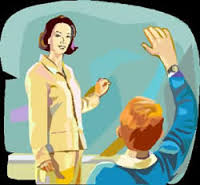 D
Guía, facilitador
Lograr AS
Estimular al estudiante para busque solución a un problema en base a los conocimientos adquiridos.
Guía, facilitador
Autoevaluarse y actualizarse
Propender a desarrollar el pensamiento crítico, trabajo en equipo, colaboración  para que alcancen la solución  a un problema
TICs
Dificultades
Video conferencia
Blogs
Intercambio información en línea
Presentaciones WEB
Repositorio nube
Administración contenidos
Conlleva una mayor carga de trabajo para el docente y mayor dedicación para el seguimiento, evaluación del trabajo realizado.
MD metodología  D docente   ES estudiantes    AS aprendizaje significativo
ABP aprendizaje basado en problemas
María Esthela Freire V.
Propuesta de la Metodología Activa o Participativa “	EL APRENDIZAJE BASADO EN PROBLEMAS EN EL AULA UNIVERSITARIA”
Diseño de problemas
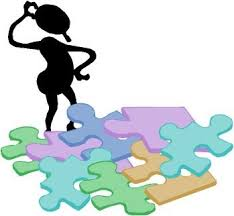 El problema debe estar relacionado  en un contexto del mundo real con el tema que se desee estudiar, no debe estar limitado aplicar fórmulas. El  planteamiento del problema puede ser narrativo o un caso, debe ser motivador para que el estudiante se interese por resolverlo; un  problema  con estructura inacabada desafiará a los estudiantes a que a la hora de resolverlo, se puede incorporar artículos, revistas, diarios, videos, historias, novelas, artículos, ensayos en la descripción del problema.
MD metodología  D docente   ES estudiantes    AS aprendizaje significativo
ABP aprendizaje basado en problemas
María Esthela Freire V.
Propuesta de la Metodología Activa o Participativa “	EL APRENDIZAJE BASADO EN PROBLEMAS EN EL AULA UNIVERSITARIA”
Implementación
Objetivos
Contenido de la Unidad 1 – Circuitos combinacionales SSI
Utilizar su comprensión de la electrónica digital básica y el funcionamiento de un circuito eléctrico con sus entradas, salidas, su representación de la lógica combinacional, los materiales necesarios  para diseñar un circuito asociado con casos de la vida cotidiana.
Entender cómo las entradas y salidas  mediante su simbología permiten explicar el proceso de un sistema digital.
Explicar cómo pueden apoyar y asociar  las puertas lógicas en actividades cotidianas como la selección de un menú, semaforización y neuronas.
Calcular y explicar cómo se obtienen las funciones lógicas y su simplificación para representar soluciones a problemas cotidianos
Representar el funcionamiento de un sistema digital que resuelva un problema cotidiano o profesional mediante simuladores.  
Evaluar  información del mundo real con datos relativos a seleccionar un menú, mejorar la semaforización, comportamiento neuronal del ser humano para hacer un juicio sobre su importancia y aplicabilidad en otros campos.
Averiguar y usar fuentes de aprendizaje apropiadas para ayudar al diseño y simulación de circuitos.
Introducción
Sistemas de numeración
Operaciones aritméticas
Complementación de números
Suma y resta binaria con signo
Códigos
Códigos de error
Circuitos lógicos combinacionales
Algebra booleana
Lógica mixta
Formas canónicas normalizadas
Mapas de karnaugh
Mapas de variable introducida
MD metodología  D docente   ES estudiantes    AS aprendizaje significativo
ABP aprendizaje basado en problemas     EV evaluación
María Esthela Freire V.
Propuesta de la Metodología Activa o Participativa “	EL APRENDIZAJE BASADO EN PROBLEMAS EN EL AULA UNIVERSITARIA”
Implementación
Competencias
Entiende, relaciona y conceptualiza los métodos y teorías matemáticos 

Adquiere dominio en el manejo y utilización eficiente de los equipos de generación y medida vinculando con el desarrollo de proyectos de la ingeniería electrónica.

Analiza, interpreta y resuelve problemas de la realidad aplicando métodos de investigación, métodos propios de las ciencias, herramientas tecnológicas y diversas fuentes de información en idioma nacional y extranjero, con honestidad, responsabilidad, trabajo en equipo y respeto a la propiedad intelectual”
MD metodología  D docente   ES estudiantes    AS aprendizaje significativo
ABP aprendizaje basado en problemas     EV evaluación
María Esthela Freire V.
Propuesta de la Metodología Activa o Participativa “	EL APRENDIZAJE BASADO EN PROBLEMAS EN EL AULA UNIVERSITARIA”
Implementación – Ejemplo problema
Así como los arquitectos utilizan planos que describen los diseños. En la ingeniería también se lo hace; se utiliza dibujos, letras y símbolo formando  planos o esquemas. El Ingeniero representa un diseño de un circuito que quiere construir utilizando distintos símbolos por ejemplo en electrónica analógica pueden ser: resistencias, condensadores, diodos, transistores, etc. En cambio la electrónica digital es la representación de los bits, la información aquí esta codificada en 1 y 0 ó verdadero y falso. Un ejemplo claro de la electrónica digital es el que se utiliza en las computadoras en el que toda la información está representada únicamente 0 y 1 (apagado y encendido), 
La representación del circuito eléctrico se lo realiza también utilizando símbolos y son las denominadas puertas lógicas que permiten representar estas manipulaciones de bits a una infinidad de estados según el valor del voltaje, así también las puertas lógicas son capaces de realizar operaciones básicas;  es decir para la electrónica digital un valor de voltaje permite el cambio a un determinado estado. 
Los circuitos digitales se dividen en dos grandes grupos secuenciales y combinacionales que son los que dependen de la combinación de las entradas. Referenciando esta pequeña introducción proponga una solución al problema familiar que Juan Díaz y María Pérez  tienen.
Juan y María tienen dos hijos José y Luis de 15 y 10 años respectivamente; normalmente los fines de semana salen a comer fuera y el menú solicitado en el restaurante es el preferido por la mayoría considerando las reglas conocidas por la familia.
MD metodología  D docente   ES estudiantes    AS aprendizaje significativo
ABP aprendizaje basado en problemas     EV evaluación
María Esthela Freire V.
Propuesta de la Metodología Activa o Participativa “	EL APRENDIZAJE BASADO EN PROBLEMAS EN EL AULA UNIVERSITARIA”
Implementación – Ejemplo problema
Sin embargo al momento de escoger el menú  tienen problemas, en esta ocasión no encuentran consenso entre comer pollo o hamburguesas porque cada vez que algún miembro de la familia quiere expresar su  decisión es interrumpido por otro; por lo tanto la votación no puede realizarse verbalmente. 

Las reglas para elegir el menú es que seleccionarán el preferido por la mayoría, excepto cuando los padres están de acuerdo, en ese caso ordenaran lo que ellos decidan y en este día en caso de producirse un empate ordenan pollo.

¿Qué conceptos de la electrónica requiere aplicar para solucionar el problema de la familia Díaz Pérez?

¿Cuáles son todas las alternativas que la familia Díaz Pérez  tiene al momento de elegir el menú?

¿Cuáles son las condiciones en las que se realizará la votación?  

¿Cuál sería la propuesta de un diseño electrónico para solucionar la problemática de la familia Díaz Pérez, utilizando el menor número de circuitos?
GRACIAS POR SU GENTIL ATENCIÓN